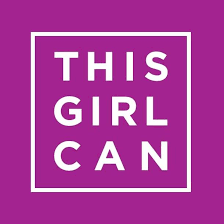 Goalball UK Project Group
Survey Findings
March 2023
What did we do?
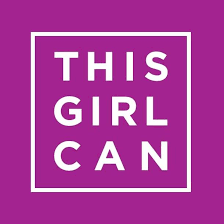 Online Member Survey between December 2022 and February 2023
Aiming to investigate the experiences of women and girls already involved in goalball
Including how level of vision impacts sports participation, what they find most enjoyable about goalball, challenges faced when first entering the sport and how they think the participation of women and girls can be increased
44 Responses
5 Male Adult Players
3 aged 18-24
2 aged 25-34

5 with a Severe VI

4 x Congenital VIs
1 x Acquired VI
11 Adult Workforce
2 aged 18-24
2 aged 25-34
2 aged 35-49
5 aged 50+

11 with no VI
8 Female Junior Players
5 with a Severe VI
1 with a VI
2 with no VI

6 x Congenital VIs
20 Female Adult Players
7 aged 18-24
9 aged 25-34
4 aged 35-49

13 with a Severe VI
7 with a VI

11 x Congenital VIs
7 x Acquired VIs
2 unknown
What did we find?
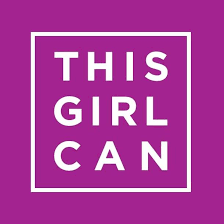 How does your vision impact on your participation in sport?
Theme 1: Lack of Accessibility

I couldn’t access the sports I wanted to

Handouts and instructions are too small

Access to transport to attend sporting events

Unable to see demonstrations

Opportunities are a postcode lottery [for someone with a VI]
Theme 2: Required Adaptations


I need sports to be adapted (guide runner, bells with balls)

[My VI] restricts involvement in sports that aren’t adaptable 

I require assistance from a sighted guide
Theme 3: Lack of Inclusivity

[My VI] makes me feel unwanted and unwelcome – sometimes I’m too blind, and other times I have too much vision

No one trusted to pass the ball to me

I just find that I can’t compete with sighted opposition, so it makes it not fun

Difficult to see equipment, notice obstacles and where teammates are 

It would be unsafe for me and the other participants due to me not having enough sight
What did we find?
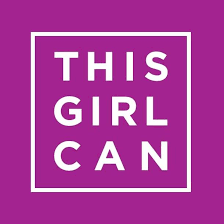 What do you find most enjoyable about goalball?
Theme 1: Inclusivity

I know that goalball will always be fully accessible to me and I won’t feel like the odd one out

Everyone is on a level playing field

Playing a sport alongside my sighted family

Playing a sport where vision doesn’t matter

Less patronising and condescending than other VI sports
Theme 2: Sense of Community 

Making new friends 

‘they feel like more than teammates’

Enjoy being part of a team

Team spirit

Everyone has the same aspirations
Theme 3: Empowering

I have learnt so much about living with a VI as a result of meeting people through goalball

Ability to have independence 

Showing skill, despite disability

Goalball has made me realise I can do more than I thought I could

Traveling and competing against others around the country and world
What did we find?
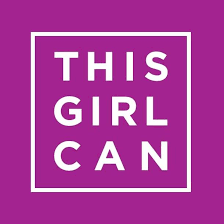 What challenges did you face when first starting Goalball?
Theme 1: Club Availability

No local teams
Unable to travel alone
Theme 3: Finance

Equipment 
‘We didn’t know what equipment we needed’

Training and Competition Expenses

Cost of living crisis

Impact of train strikes
Theme 4: Competition Structure

The first level of competition [novice] is too high… it needs to be more accessible to new players

There is a gap in ability between levels

Want to compete against players’ own age

The fact that men dominate due to strength or being taller

For female players who want to get to GB level, there has not been a strong talent pathway established for female athletes so it’s difficult to know how you could breakthrough into the GB squad
Theme 2: Lack of Confidence

Trying something new
‘I didn’t know what goalball was’

Managing goalball alongside life commitments

Taking time to get used to the sport
What did we find?
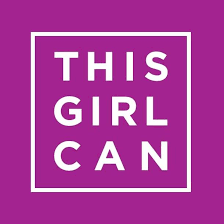 What can Goalball UK do?
Theme 1: Club Availability

Have more clubs around the country

Support improvement of travelling skills

Make sure women and girls feel safe travelling to/from sessions
Theme 2: Lack of Confidence

Introduction or one-on-one session with a coach or elite player to cover basics, address questions and to ease people in

Advertising that you get to build up slowing, safely and in a way that you are still contributing to the team

Remove the ‘fear that you’re going to be blindfolded and have a heavy ball thrown in your face at high speed’

Child care provisions
Theme 3: Finance

Having equipment like chest guards that are best suited to goalball and are a reasonable price
What did we find?
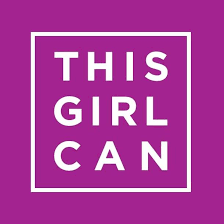 What can Goalball UK do?
Theme 4: Competition Structure

Female-only sessions including tournaments and sponsored training sessions

Establish a stronger talent pathway for female players (consult other NGBs on methods they’ve used)

Making sure there is a good representation of women and girls on the competition committee

Age-specific sessions
Raise Awareness

Advertise goalball in female settings, such as all-girls primary/secondary schools, community groups and VI charities (e.g., Victa family weekends away)

Improve the advertisement of GB women’s games, and showcase their success!
‘I don’t know where to watch these or when they’re on’.

Advertise goalball using blind female influencers

Have more women in professional positions like coaches
Run female-only coaching courses

Use women in publicity / social media – actively share the GB women’s squad on social media
What did we find?
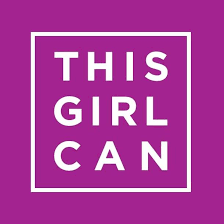 Participants were asked to select the top three strategies of improving the participation of women and girls…
Top 4 methods

Female only training sessions and competitions

Mentoring scheme

Travel scheme

Equipment pack
What did we find?
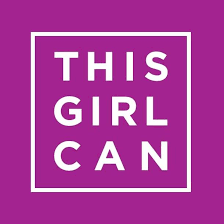 Support for these ideas!
Mentoring

I had a buddy when I joined the academy and I found it really helpful as I made a friend and I could ask lots of questions 

It would be a friendlier introduction to the sport… as new players may be shy or nervous
I think socialising will increase a feeling of belonging, identity and confidence for women and girls

Success stories give someone to admire/look up to

I don’t think it needs to be in the same club – especially for clubs that do not have a lot of female players
Female Only Training Sessions and Competitions

A great way to put the spotlight on female players

Provides an opportunity for those who don’t feel comfortable with facing male shots yet

Build confidence before mixed training sessions

A good way to introduce women and girls to the sport and show them that they can play. 

I’m cautious about female-only competitions, as I would worry that this may be a slippery slope towards segregated domestic competitions.
What did we find?
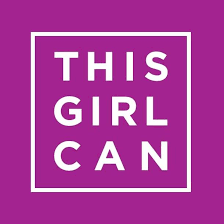 Support for these ideas!
Equipment Pack

An equipment pack may help new players to feel valued as a new member and encourage them to come back. 

I'm sure plenty would appreciate a chest guard!

You could work with Goalfix to have discounted chest guards for GoalballUK members as they are the first of their kind many of us have found to be effective but they’re eye-wateringly expensive 

Chest guards are an expense male players don’t have as jock straps are a common and cheap purchase
Travel Scheme


A supported travel scheme sounds useful as entrances into buildings can be difficult to find if it's your first time even for sighted people. 

Reassure players if the train station and/or area is unfamiliar to them.
What are the next steps?
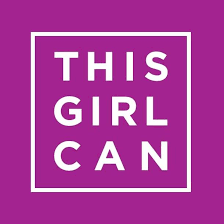 Using the responses from the online survey, the This Girl Can Project Group have selected three main strategies for increasing the participation of women and girls in goalball. 
Each member of the Project Group has been assigned to implement one of these strategies!
Female Only Training Sessions and Competitions

Emerlyne and Rachel

Aim
To organise and implement a female only competition, building on the This Girl Can Open (Feb 2023).
Equipment Pack


Alex, Alex C, & Tracy

Aim
To source and provide an equipment pack to new members. Also to coordinate an online ‘Introduction to Goalball Equipment Session’ and an Equipment information pack.
Mentoring Scheme


Lois and Anna

Aim
To design and implement a coherent mentoring scheme across Goalball UK for women and girls. To recruit and induct mentors and buddies onto the scheme.
What are the next steps?
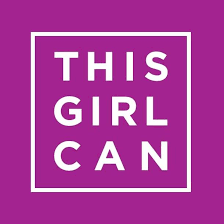 In addition to these three strategies…

Survey findings to be passed to Goalball UK

Survey findings to be promoted across Goalball UK network

Awareness strategies to be shared with Goalball UK Social Media 

Competition Feedback is to be shared with Goalball UK’s Competition Committee

Travel Scheme Feedback is to be revisited by the project group, and Goalball UK, as a potential future strategy
Female Only Training Sessions and Competitions
Equipment Pack
Mentoring Scheme
Where are each group heading?
Mentoring scheme team:
Who is the mentor scheme going to be for? E.g., new players entering goalball at club level, talent pathway-specific mentoring e.g., GB Women & Talent representatives be paired with an Academy player.

Is it going to be something virtual to pair players from different clubs, or more in-person focused?

Are there any mentor schemes either of you have experienced or are aware of that we could share best practices from?

And more!
Where are each group heading?
Equipment pack & virtual session team:
Speak to Jo, our Digital Comms Lead, who can support us in getting our equipment pack out there, including any brand guidelines on how it looks.

Regarding the virtual session, this is something that we need to develop around:

What do we want the virtual session to be? E.g., have 4 hosts delivering 4 different areas, with those in attendance split into 4 small groups to support discussions. 

Who do we want as a host, and what areas would be delivered?

And more!
Where are each group heading?
Female-only competition & targeted training sessions
When do we want to deliver the event between September 2023 and January 2024?

What do we want the event to look like e.g., a full competition like the TGC Open, or more of a developmental competition with additional workshops/learning opportunities?

Where do we want to host the competition?

Who do we want to target our club-based female-only training sessions towards?